Muscles: Head, Neck and Trunk
A&P I Lab
Introduction
1. Muscles are attached to a specific point on the bone by tendons. This gives muscles their specific movements.

2. When you refer to the action of the muscle you are not talking about the muscle itself but rather the action across a joint. 
	-You are not “flexing” your biceps brachii; you are contracting your bicep to flex your elbow.
	-Be sure to review the body movement terms from Pgs. 5 and 6 in your lab manual.

3. The names of muscles typically gives away its location, action or both! 
	-The pronator teres is located in the arm and its action is “pronating the forearm”.
Origin/Insertion
Origin: the connection point of the muscle that is stationary (does not move). 
Insertion: the connection point of the muscle where movement occurs. 
You will be responsible for knowing one action of all the muscles listed in the lab manual. 
You will be responsible for knowing the origin and insertion of the following muscles:
	-Sternocleidomastoid
	-Biceps brachii
	-Rectus femoris
	-Biceps femoris
	-Gastrocnemius
Anterior Muscle Man
Posterior Muscle Man
Muscles of Facial Expressions
Muscles of Facial Expressions
Frontalis
–Raises eyebrows
•Occipitalis
–Aids in pulling back scalp
*Also, used for wiggling
ears!
Muscles of Facial Expressions
Obicularis oculi
–Anchor muscle
Zygomaticus major
–Elevate corner of mouth, Smile 
Buccinator
–Draws mouth laterally, 
–Aids in mastication
Muscles of Facial Expressions
Obicularis oris
–Purses lips
Masseter
–Mastication
Temporalis
–Mastication
Muscles that Move the Head
Sternocleidomastoid
–Depresses, rotates head
-Origin-Sternum and Clavicle
-Insertion-Mastoid process of the temporal bone

Scalenes
–Anterior, middle and posterior
–Flex and slightly rotate head
Anterior Abdominals
Rectus abdominus
–“six pack”
–Flexes spine/torso
–Stabilizes body
External oblique
–Rotation of torso
–Stabilize
Internal oblique
–Same as above
Anterior Abdominals
Diaphragm
–Main muscle of inspiration
-- Contracts when you inhale, relaxes when you exhale
Anterior Abdominals
Internal intercostals
- Inside the rib cage
–Forced expiratoin
External intercostals
- Outside the rib cage
–Aid in inspiration
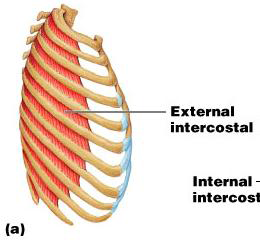